Lower Bear Creek Natural Area Additions
15-1058
King County 

Application Site Visits
April 29, 2015
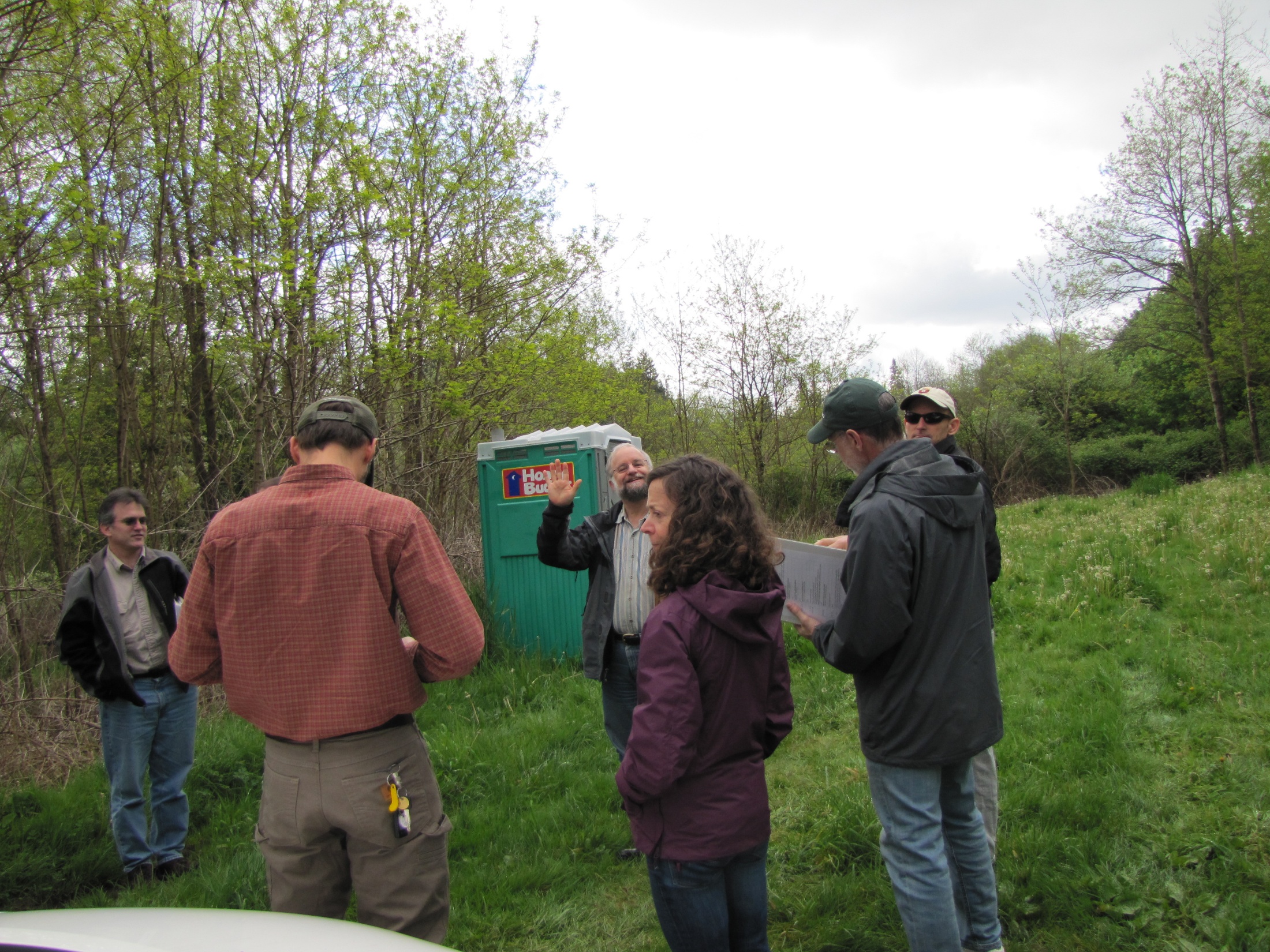 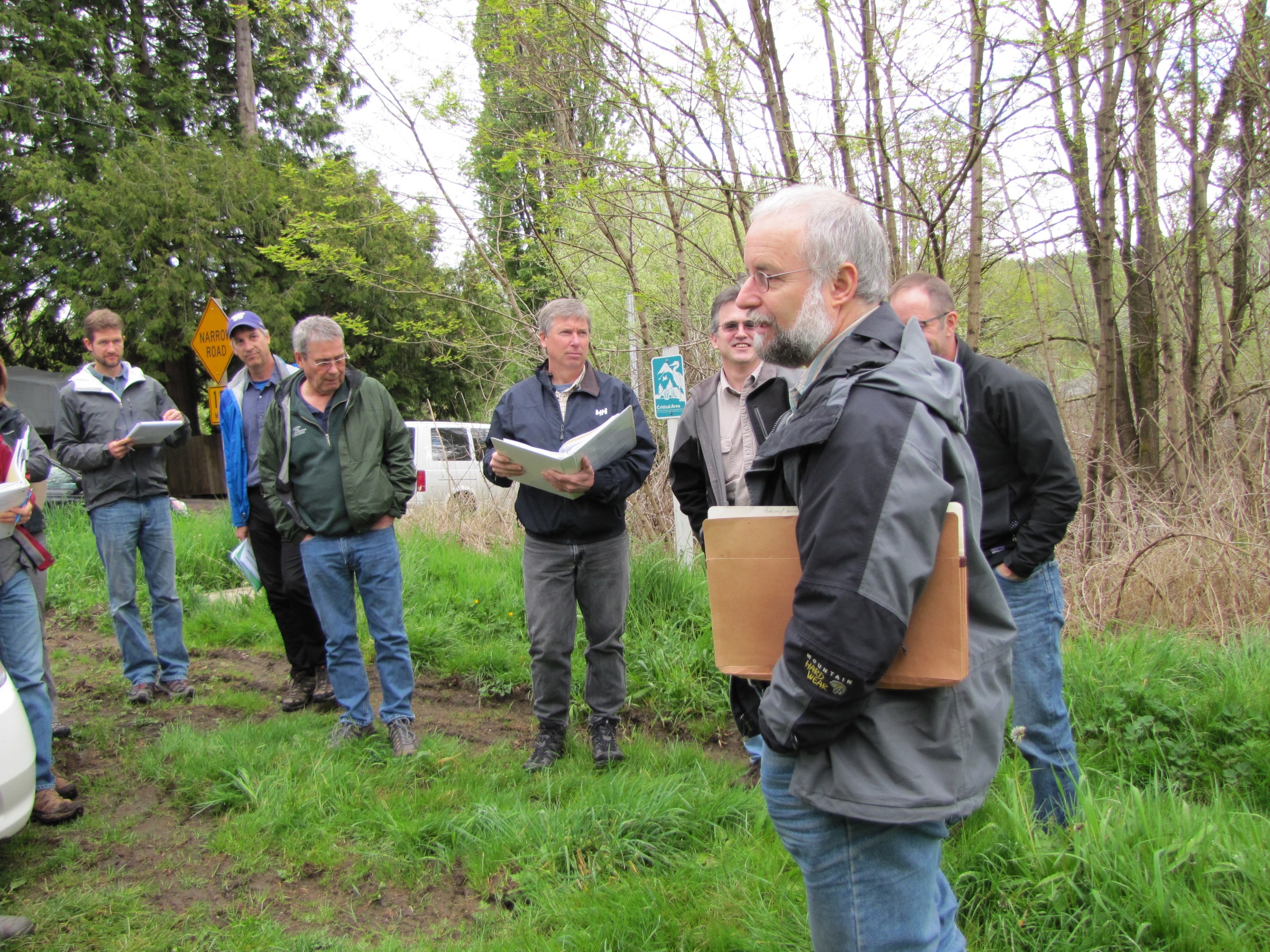 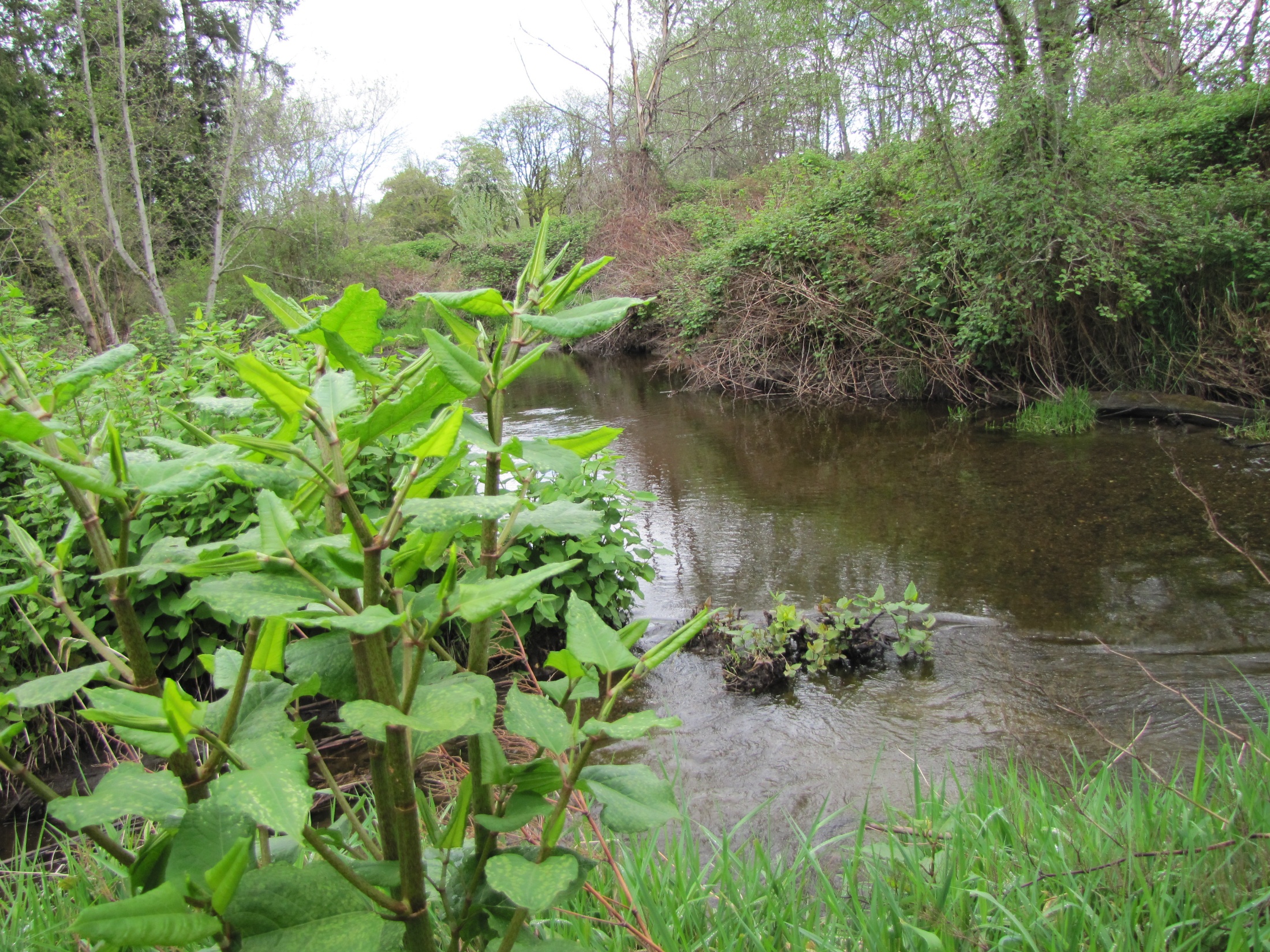 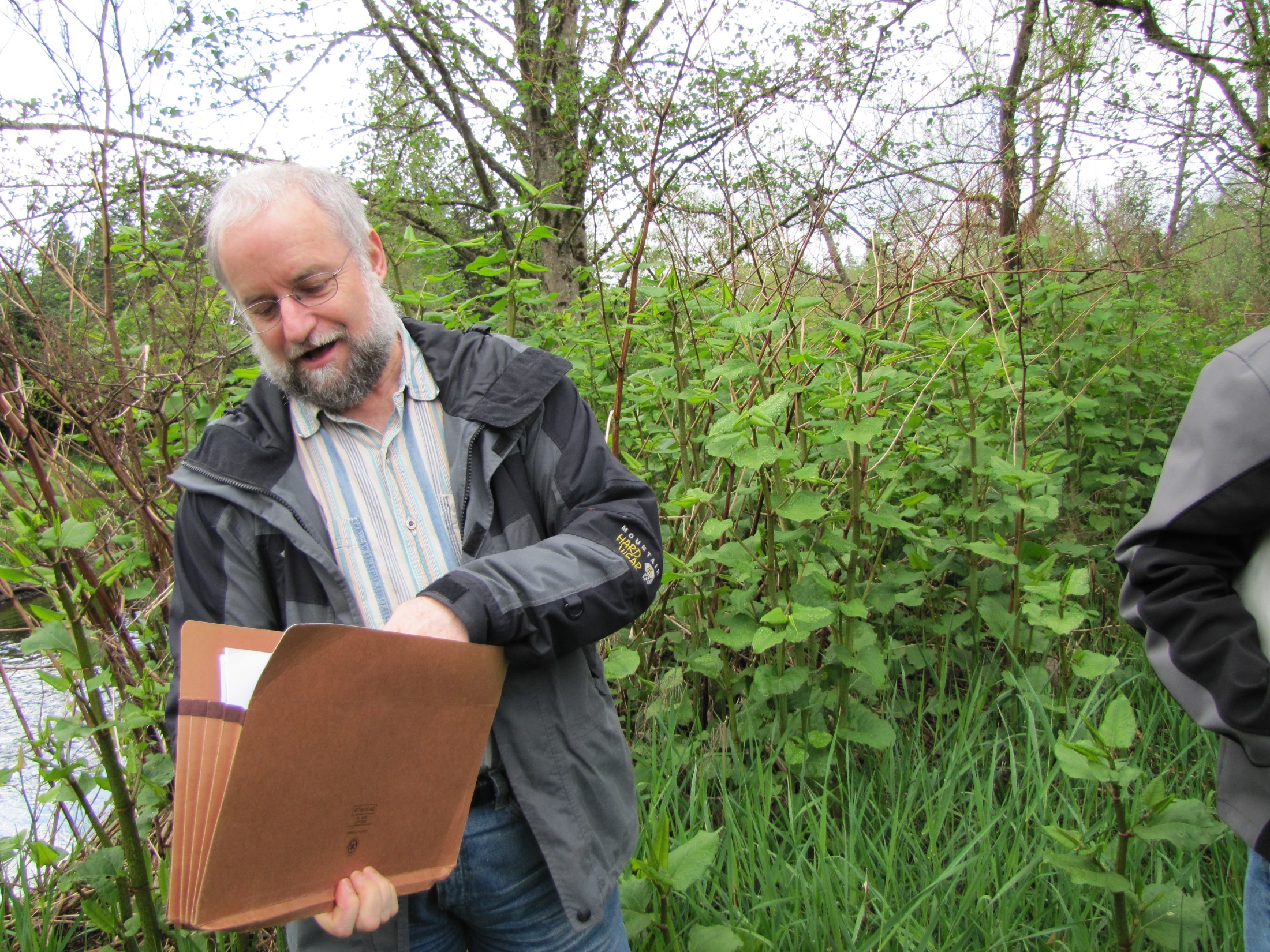 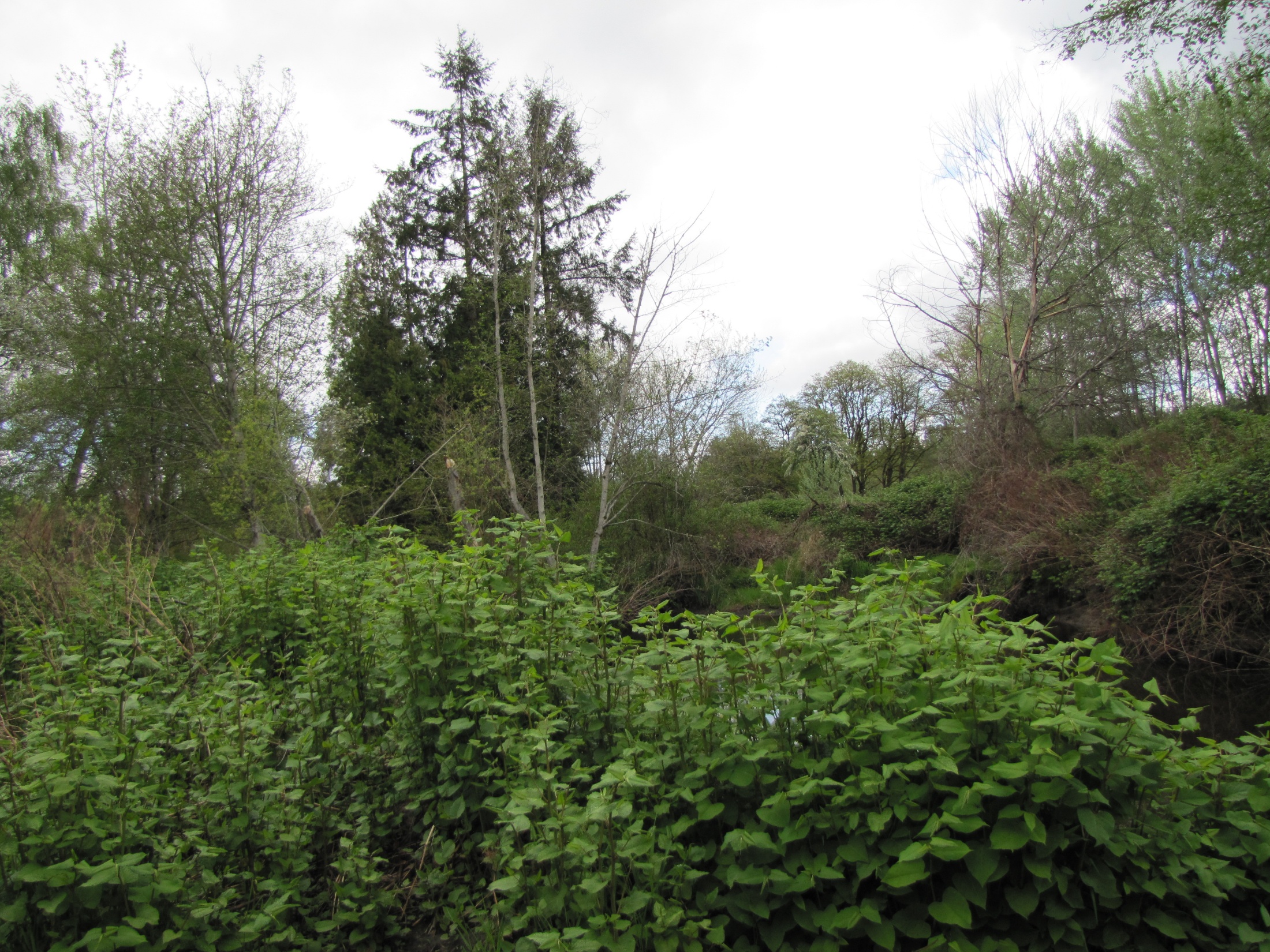 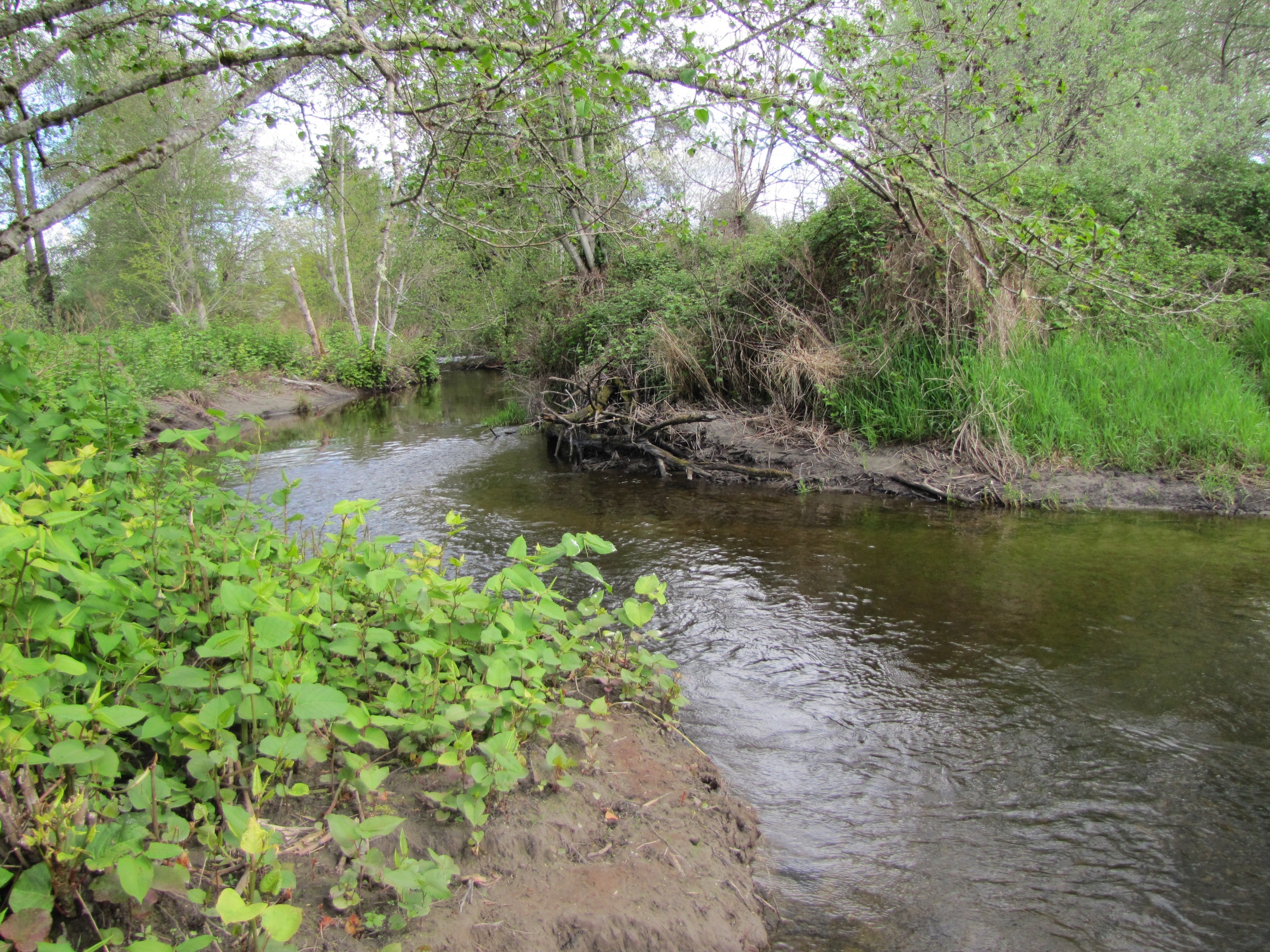 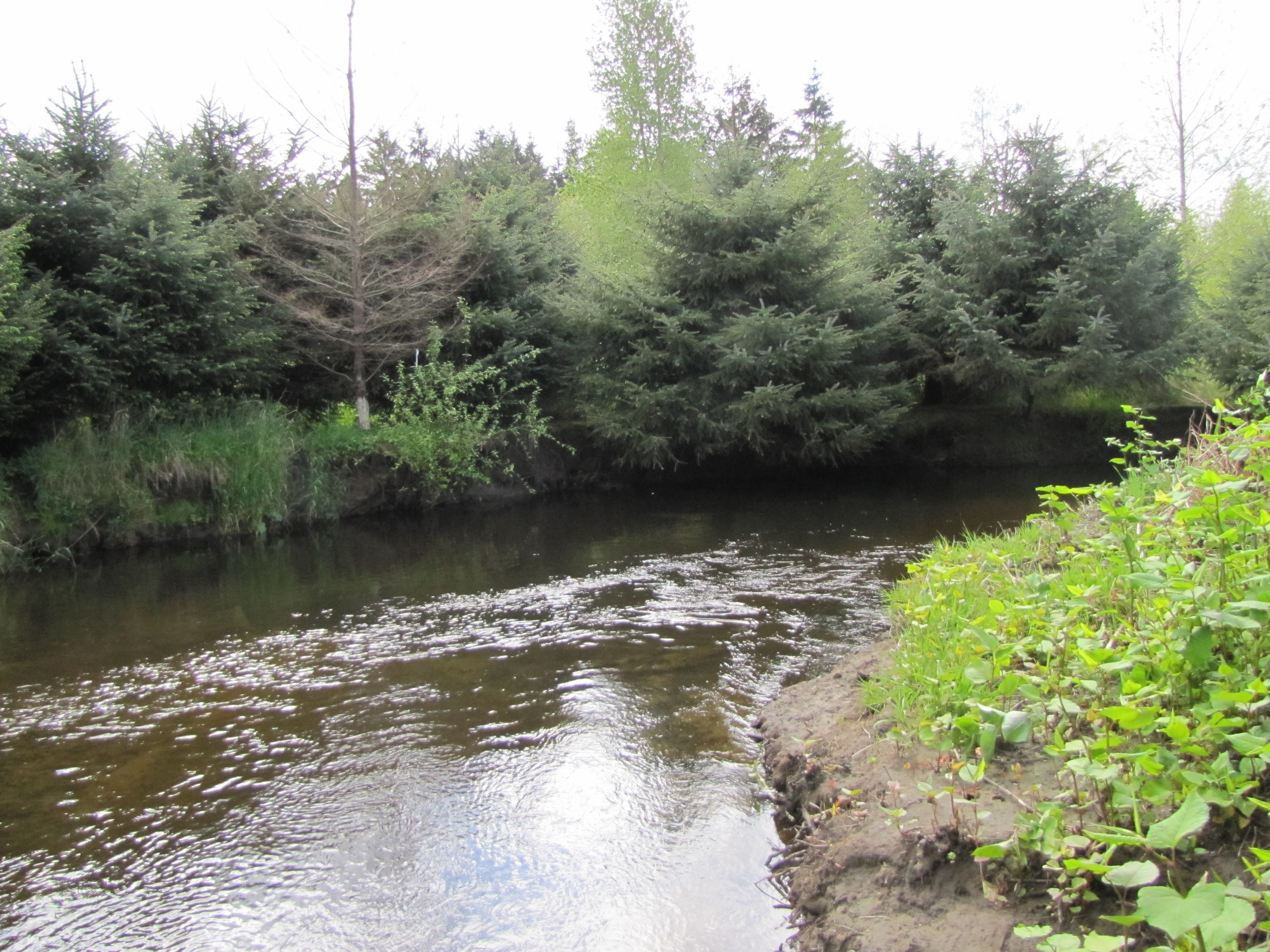 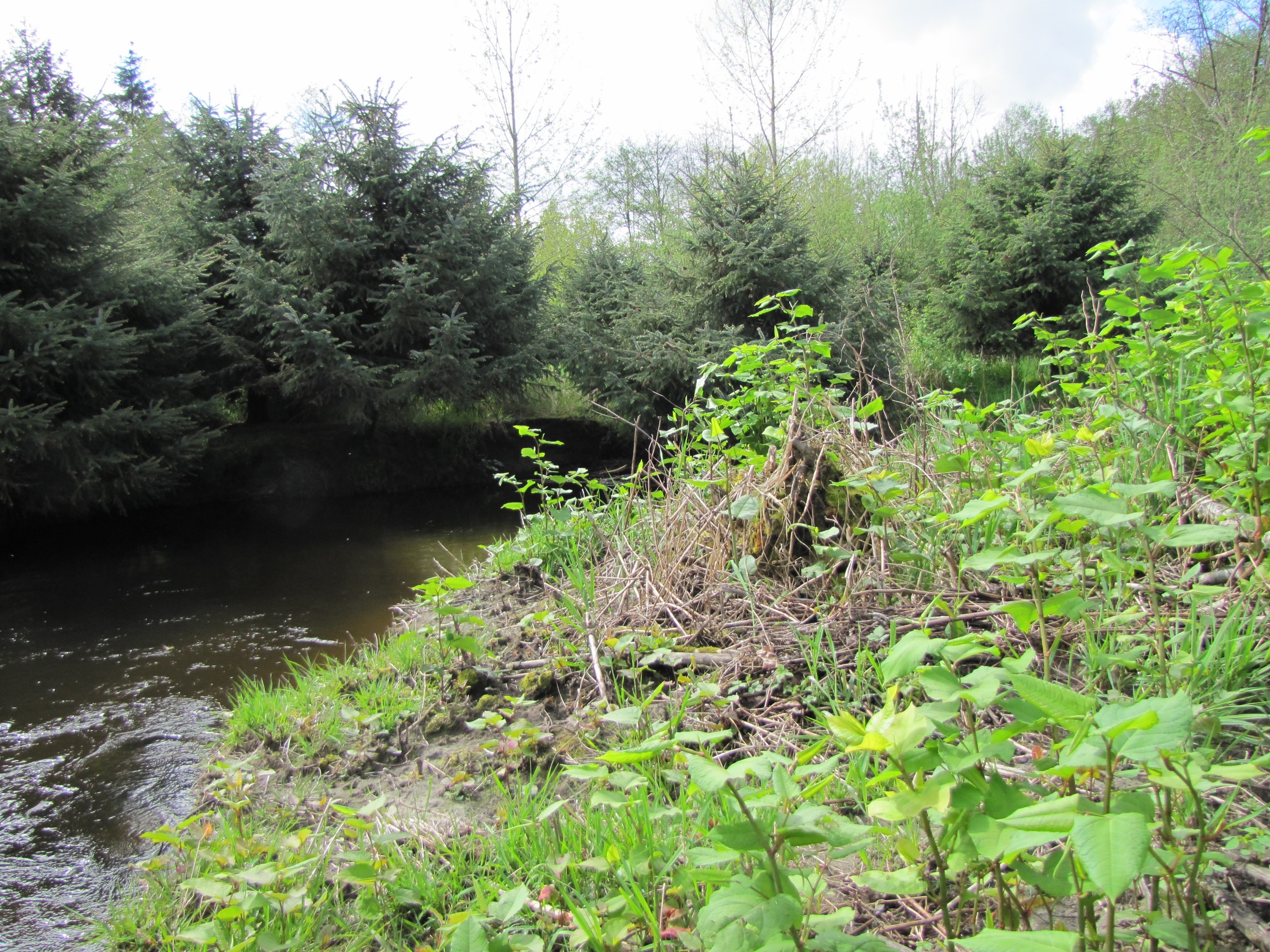